HACKING HAIKU
Brian Croxall, Brown University
Cheryl Crowley, Emory University
Advancing Digital Scholarship in Japanese Studies:
      Innovations and Challenges
NCC, Cambridge, MA 
November 6, 2015
Team members:

Lawrence Hamblin, Japanese Studies Librarian
Sara Palmer, Electronic Full Text Specialist, ECDS
Megan Slemons, GIS Librarian, ECDS
Emory Center for Faculty Development and Excellence
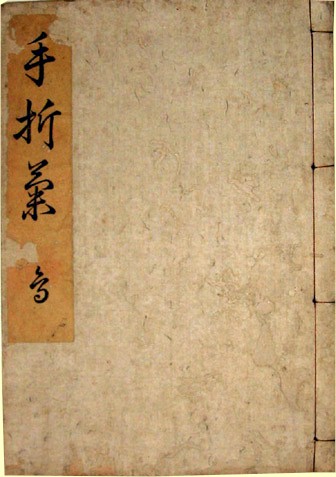 Taorigiku 手折菊(Hand-picked chrysanthemums, 1812)

Tagami Kikusha 田上菊舍 (1753 - 1826)
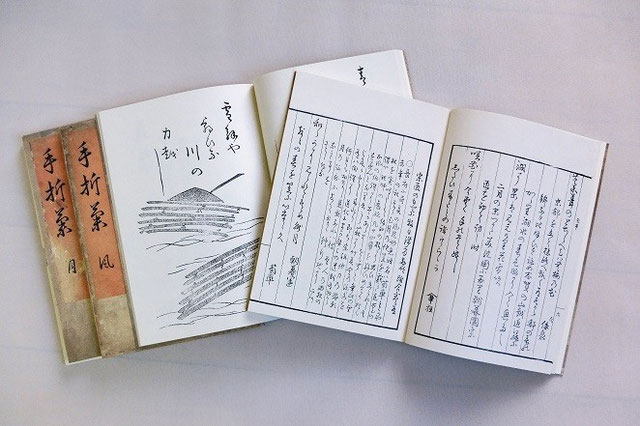 Taorigiku 手折菊:
Four volumes

Genres:
Prose
Hokku 発句 (17-syllable verse)
Haikai no renga 俳諧の連歌 (linked verse)
Haiga 俳画 (hokku + image)
Kanshi 漢詩 (verse in Chinese)
Outline

1. Literary landscape
2. Social networking
3. Cultural geography
4. A journey visualized
1. Literary landscape
2. Social networking
3. Cultural geography
4. A journey visualized
1. Literary landscape
the old pond:
a frog jumps in
sound of water


古池や蛙飛び込む水の音

					Matsuo Bashô 松尾芭蕉 (1644-1694)
1. Literary landscape
at a time like this
	even I
feel moved --
	a frog trills at nightfall
	in flooded fields

折にあへばこれもさすがにあはれなり小田のかはづの夕暮の声

						「新古今集 1477]
					
						Fujiwara no Tadayoshi 藤原忠良 (1164-1225)
1. Literary landscape
2. Social networking
3. Cultural geography
4. A journey visualized
2. Social networking
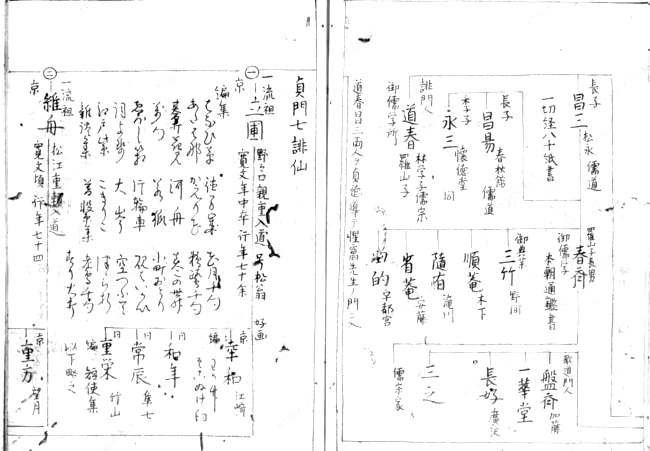 Image: 俳諧系譜　http://www.nijl.ac.jp/pages/database/
2. Social networking
Shôfû 蕉風 / 正風　Bashô School
Mino Faction 美濃派
Chôbô-en Sankyô 朝暮園傘狂 (1727-1793)
Shinran Shônin 親鸞上人 (1173-1263)
Seikô-ji 清光寺, Hagi
1. Literary landscape
2. Social networking
3. Cultural geography
4. A journey visualized
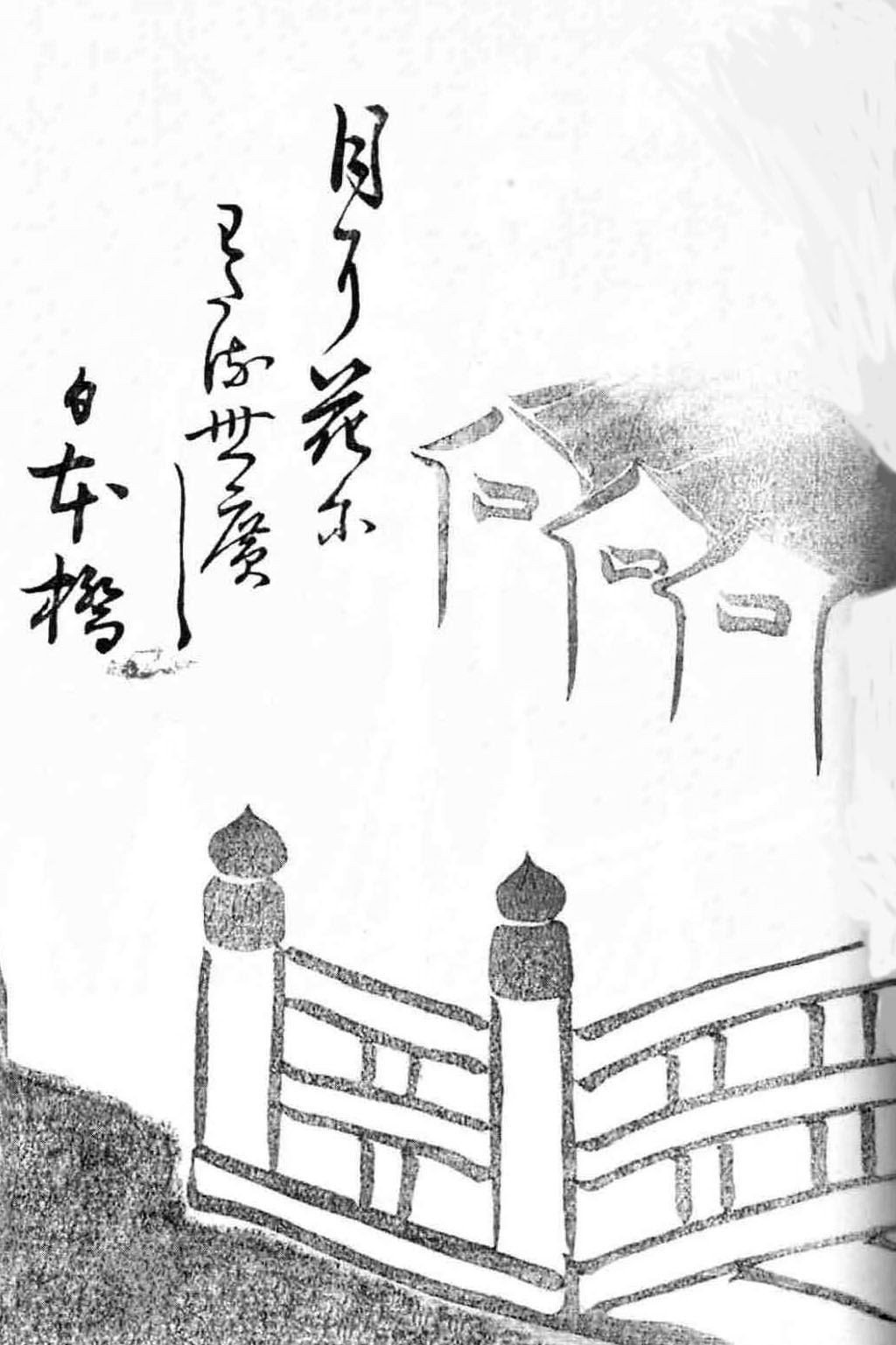 3. Cultural geography
Nihonbashi

under moonlight and blossoms
the world spreads out --
Nihonbashi Bridge

月に花にわたる世広し日本橋
1. Literary landscape
2. Social networking
3. Cultural geography
4. A journey visualized
Links

Database
Website( beta)